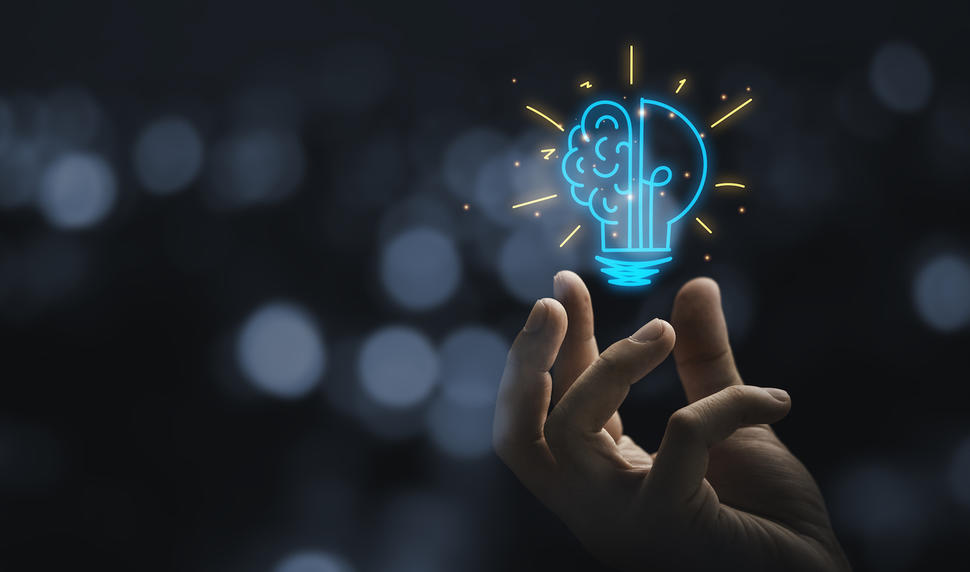 Unit 5
Since When?
Grammar
Page 50
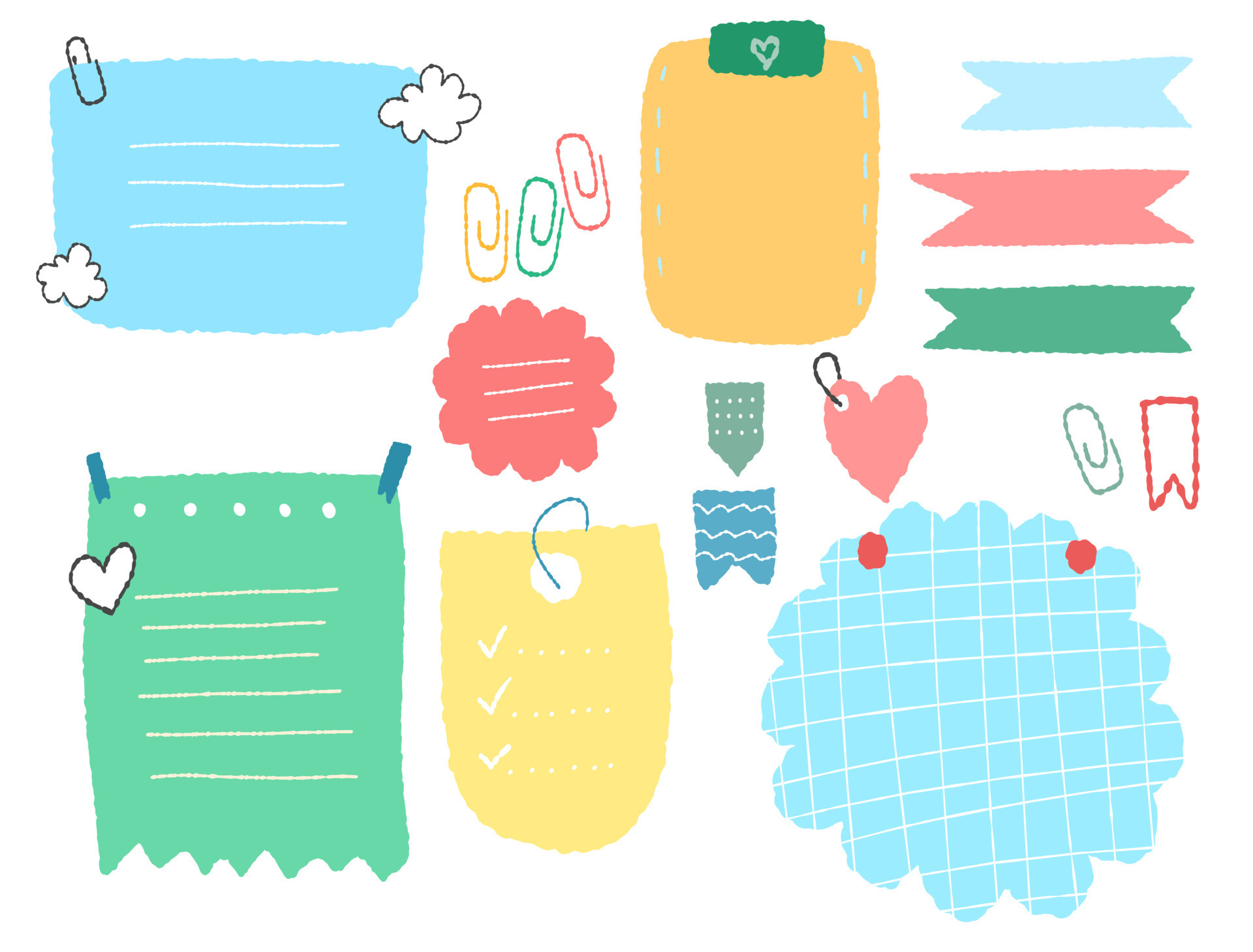 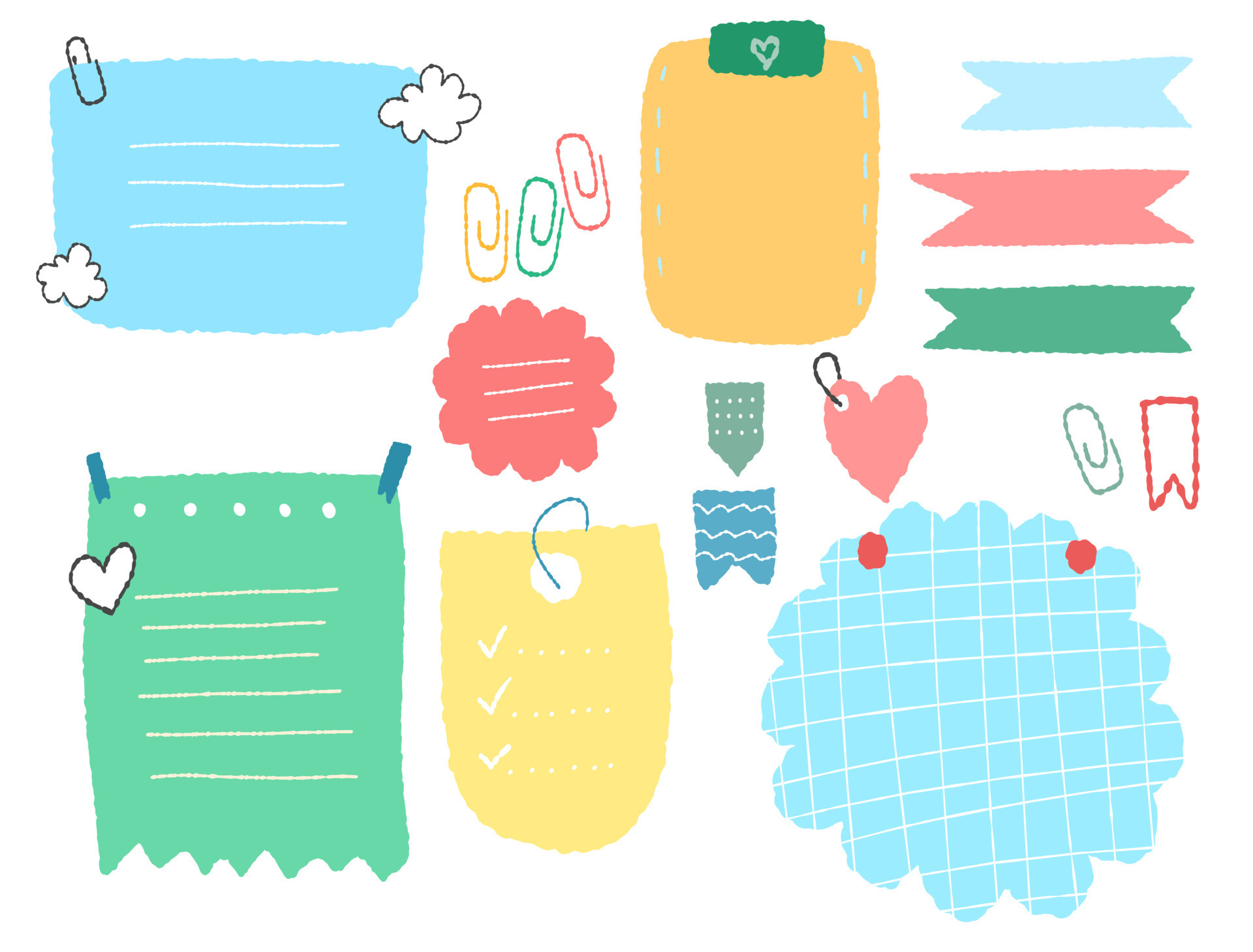 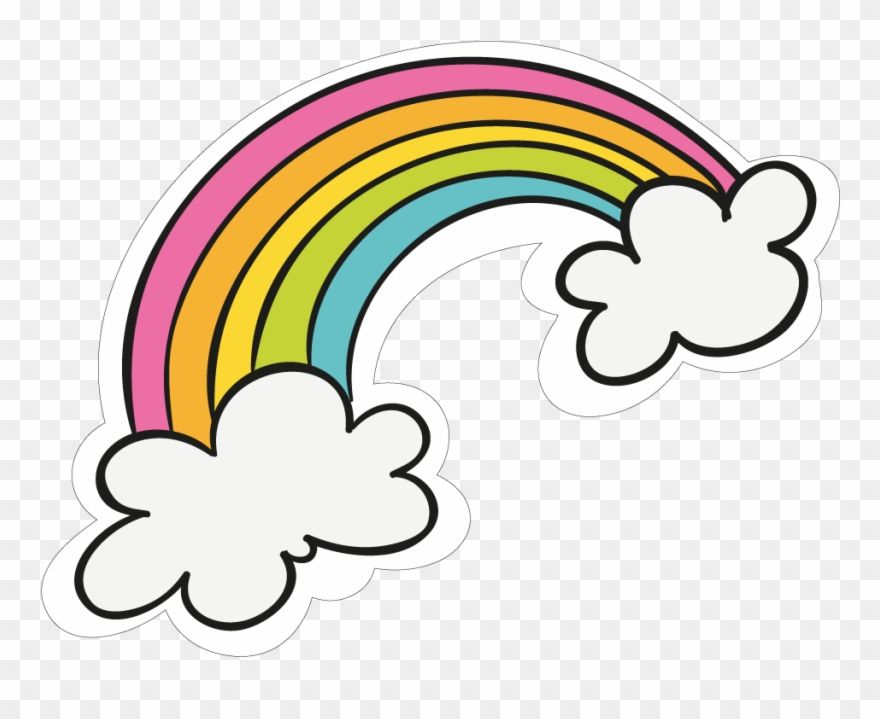 Present Perfect Vs Past Simple
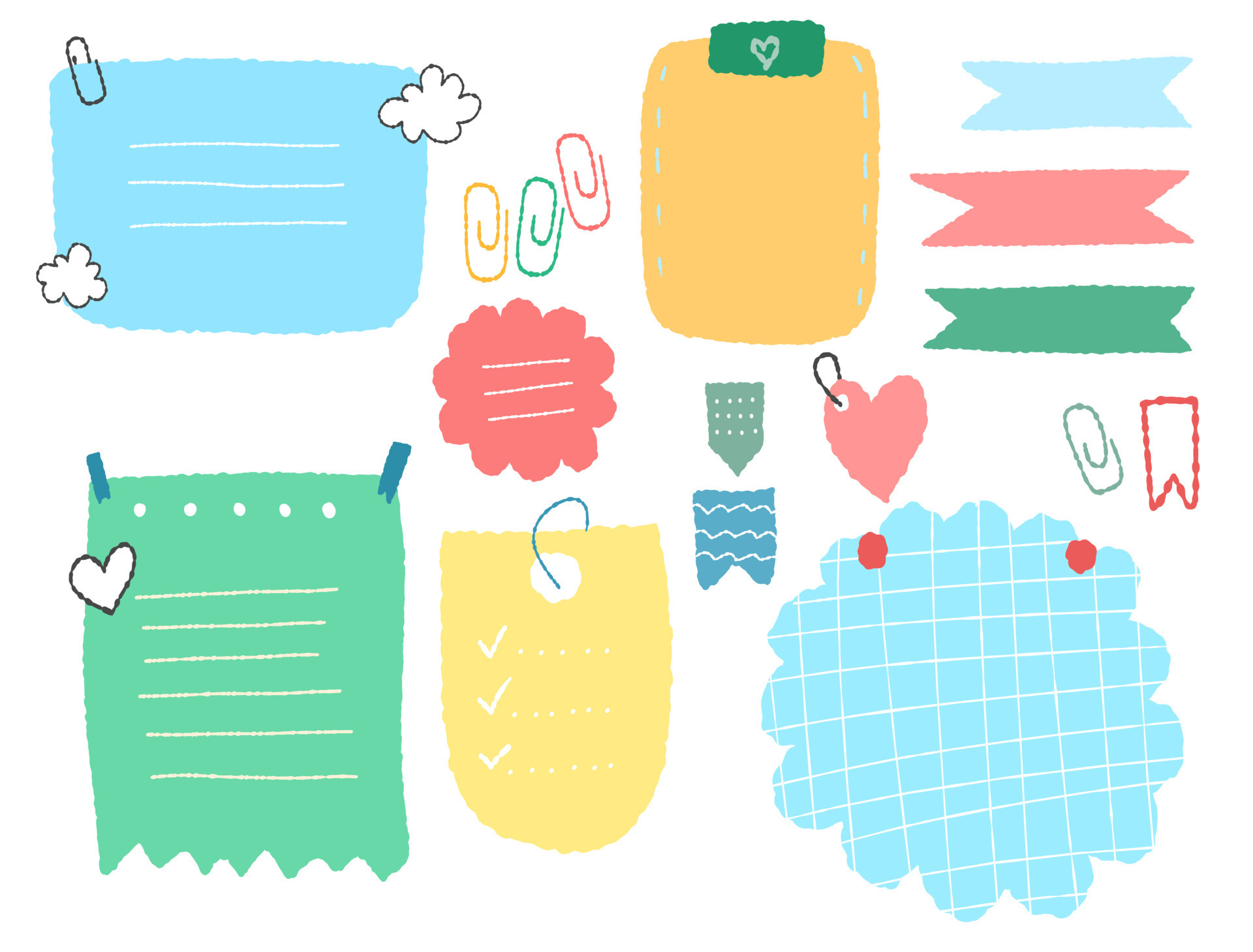 How Long
For Since
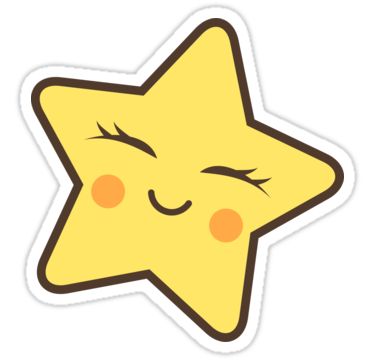 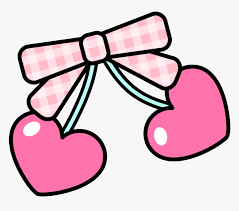 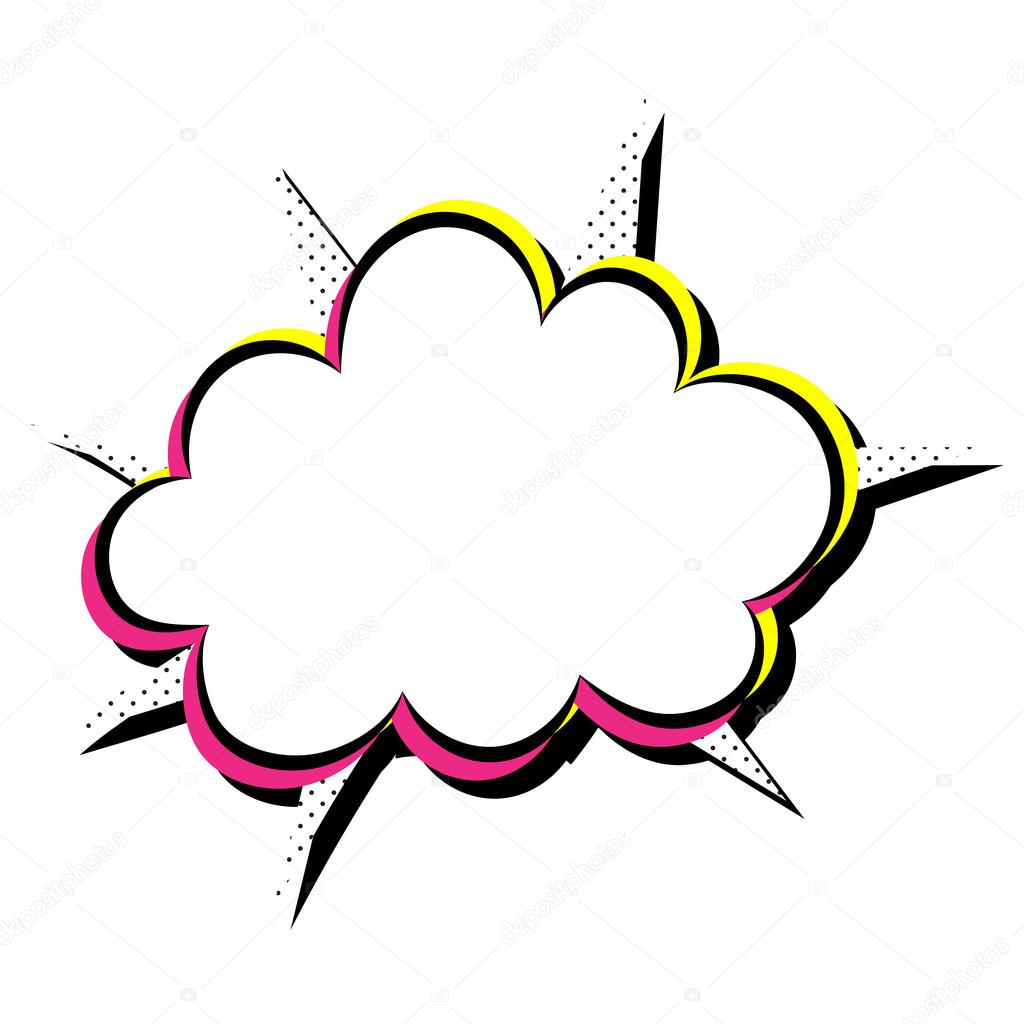 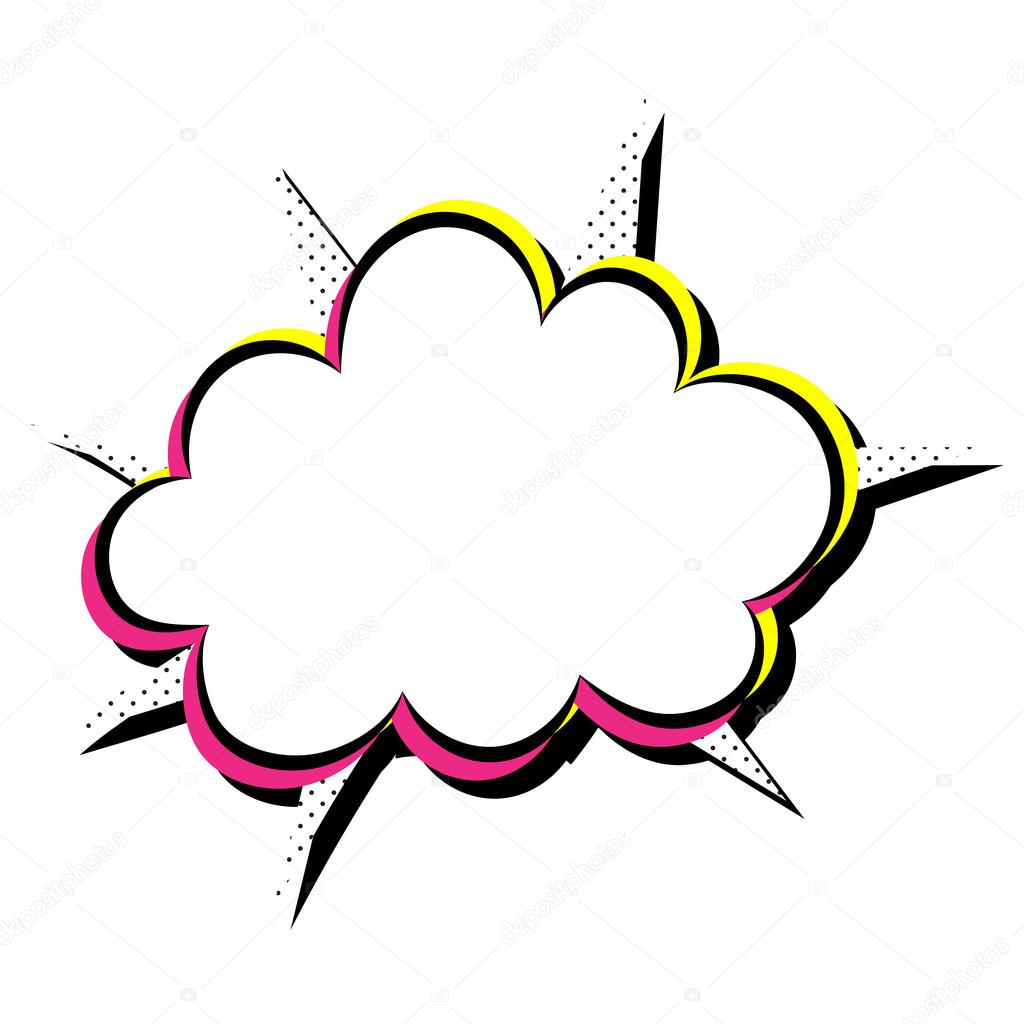 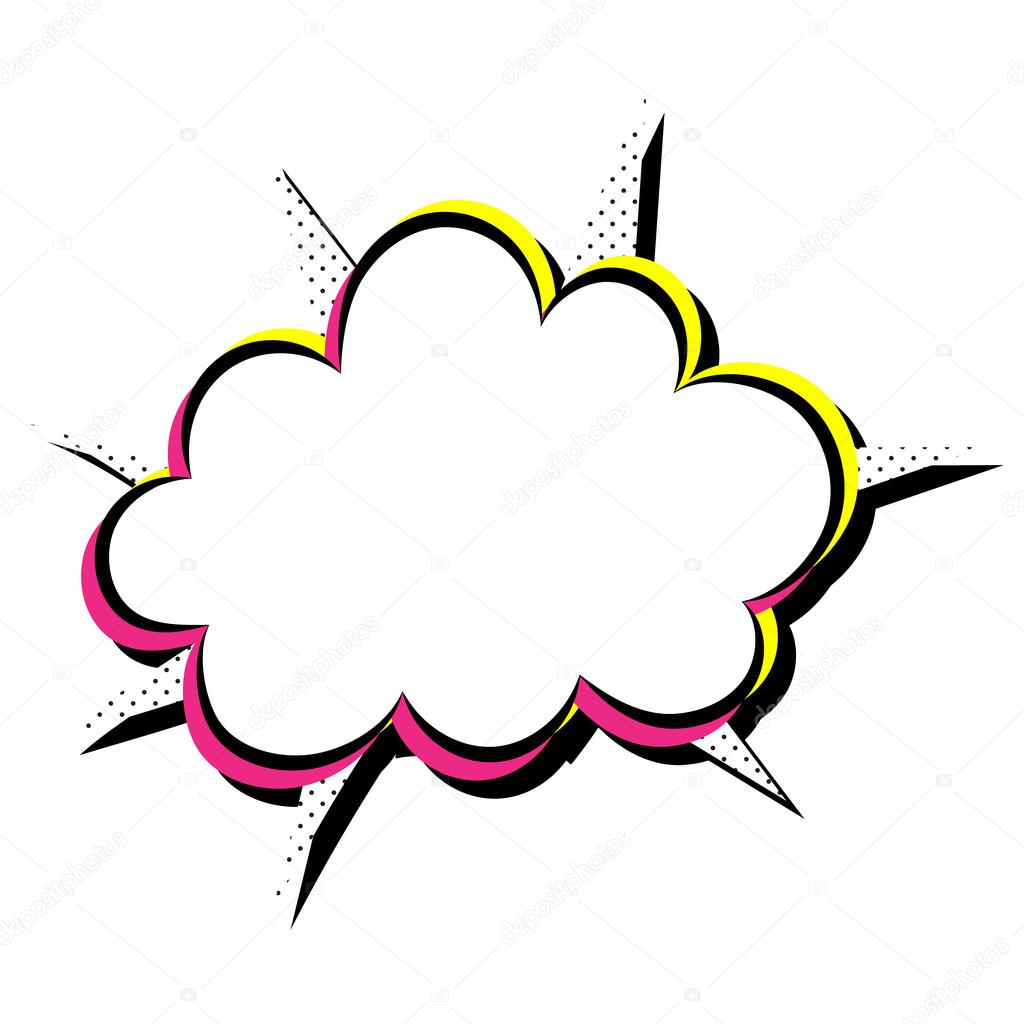 Future
Present
Past
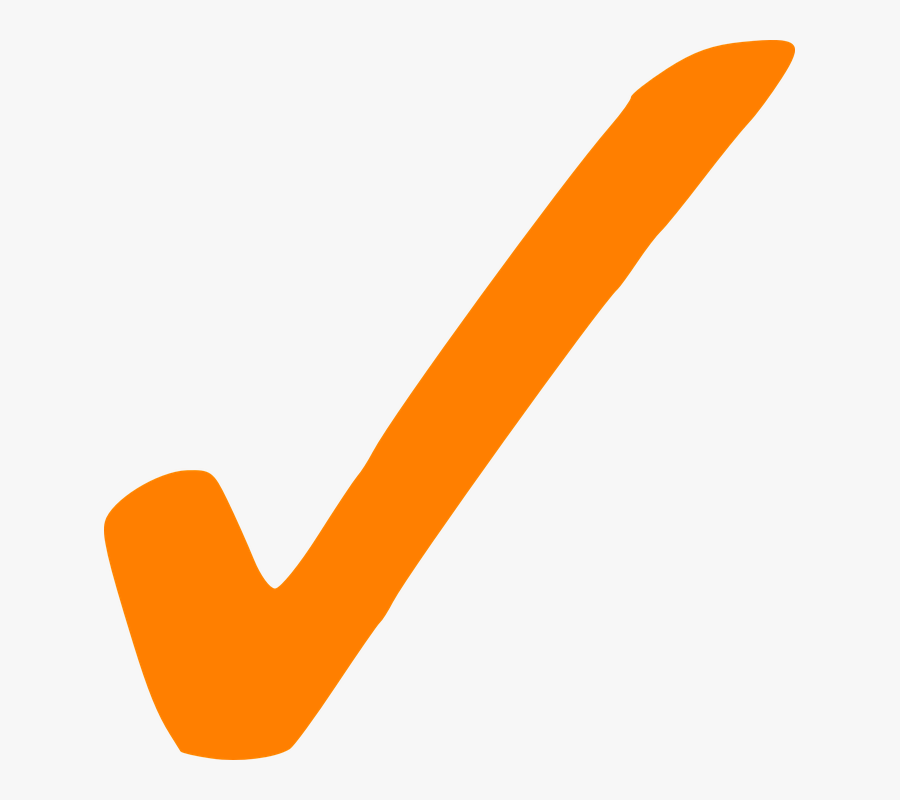 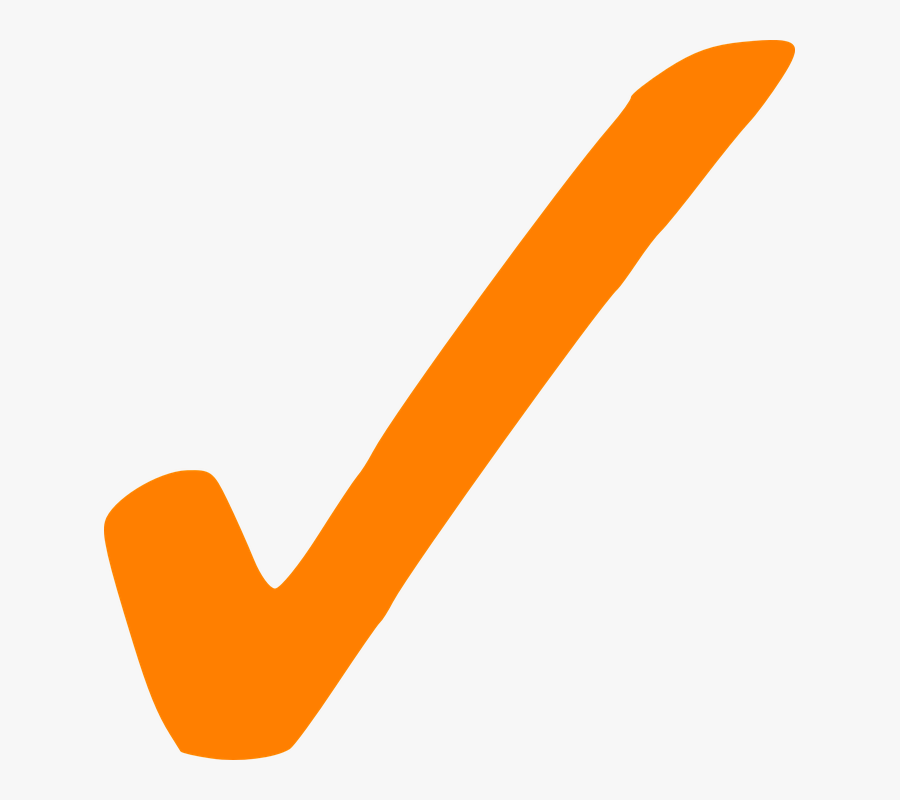 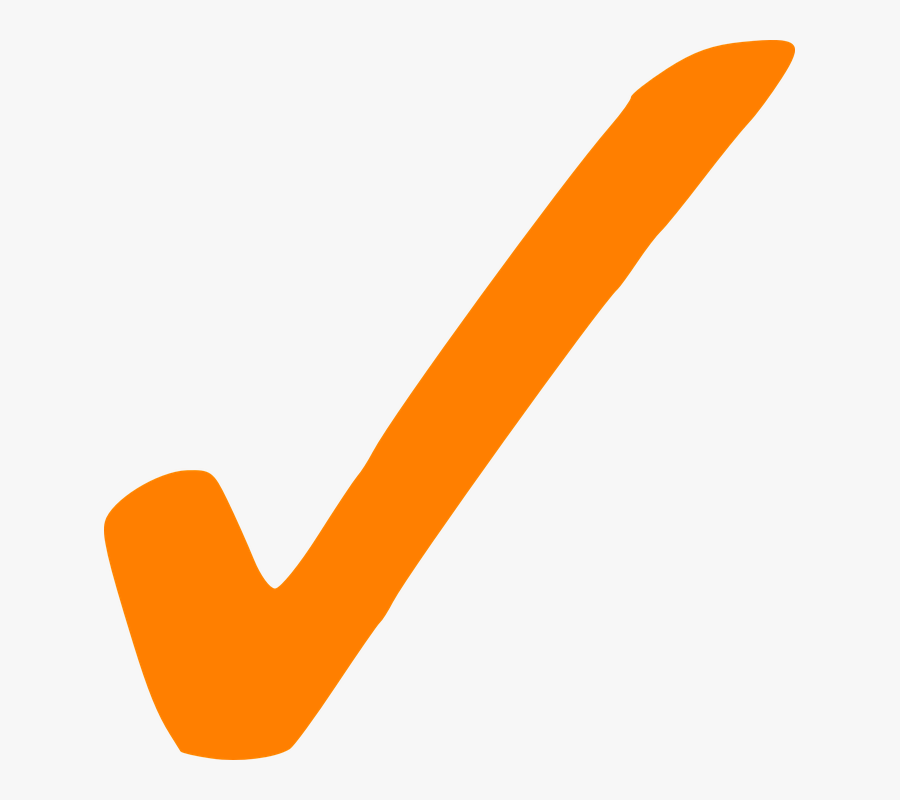 Simple
Simple
Simple
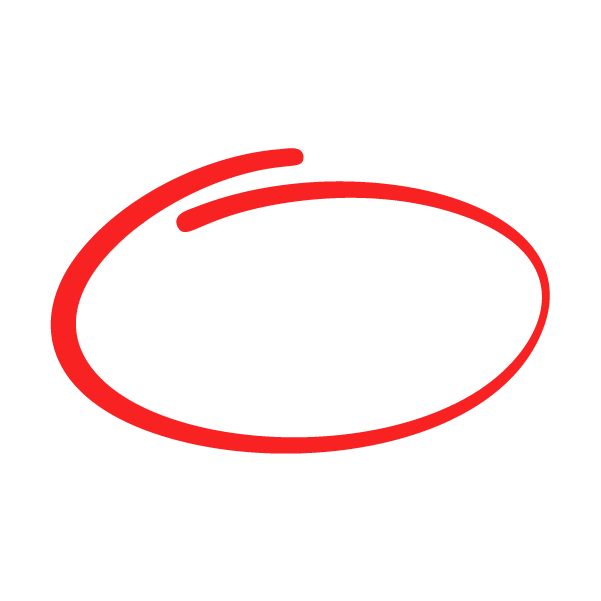 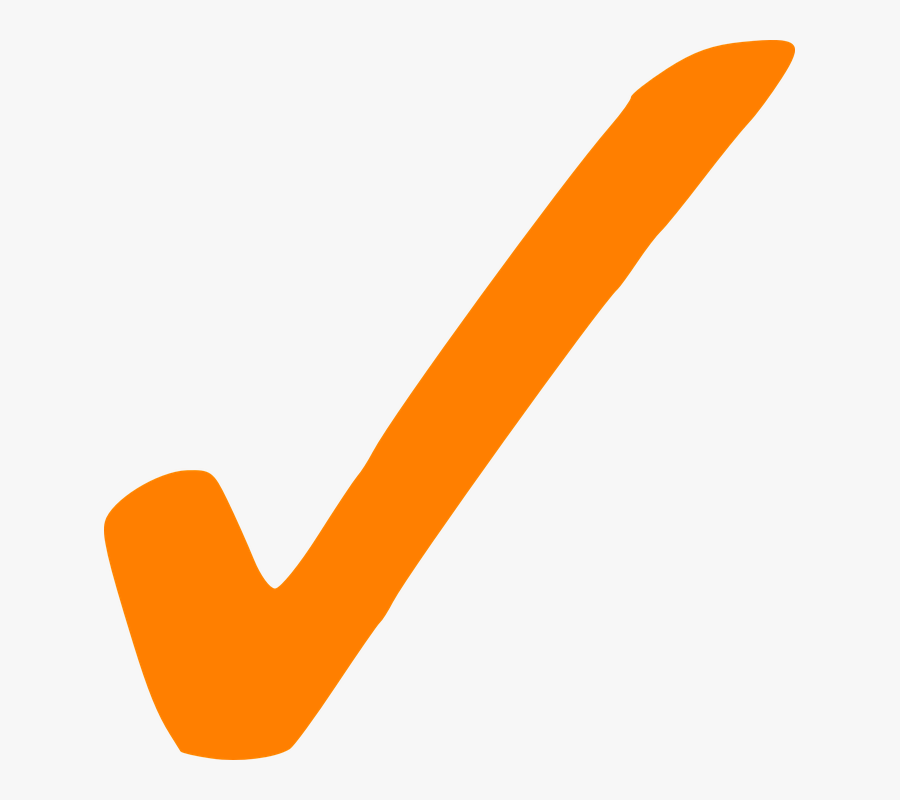 Progressive
Progressive
Progressive
Perfect
Perfect
Perfect
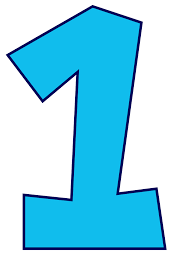 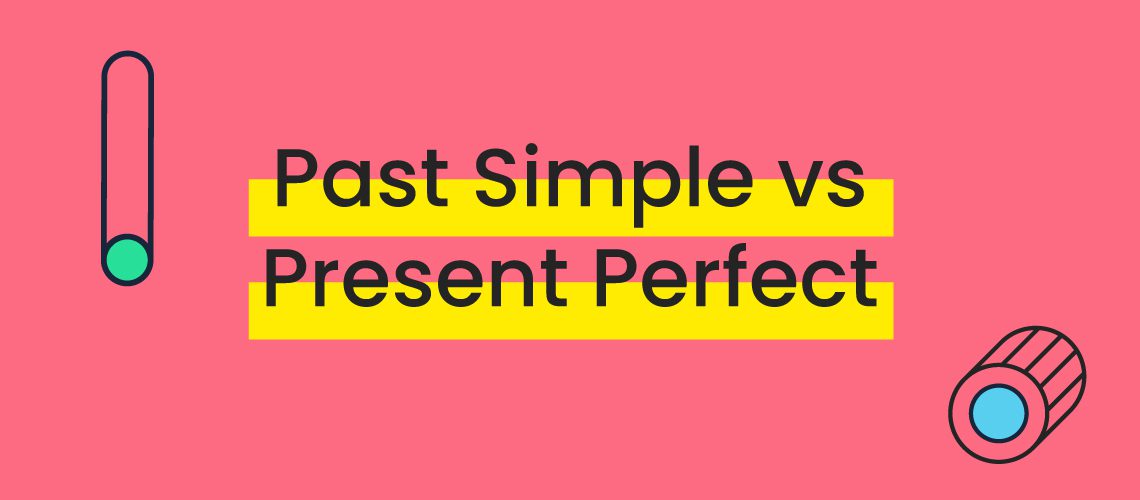 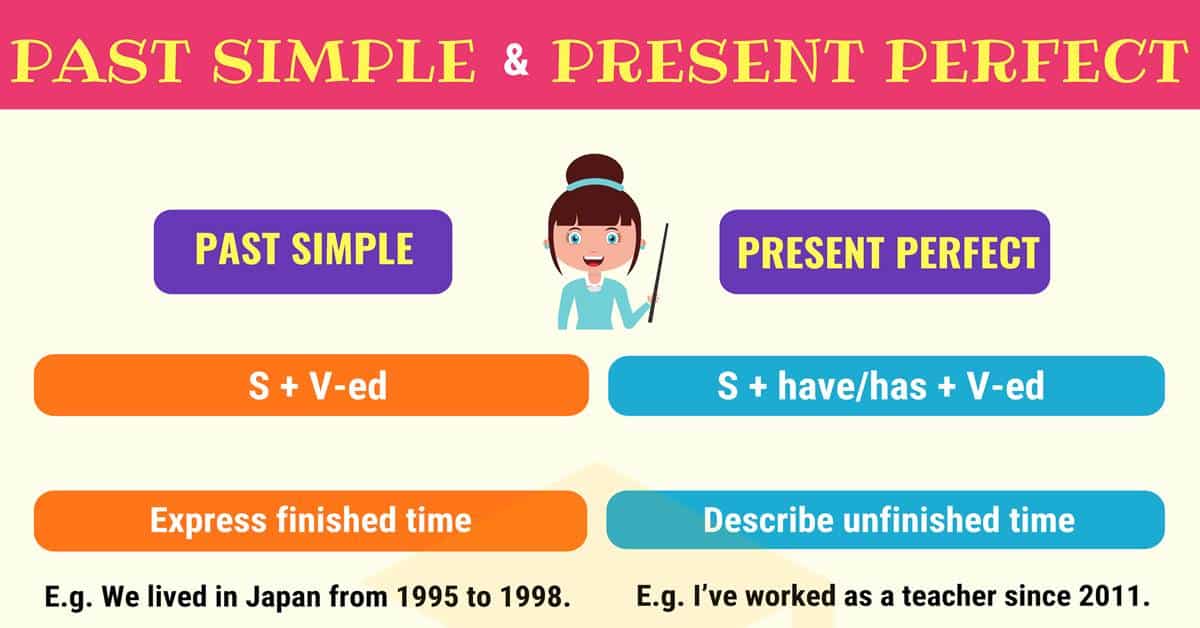 Present Perfect
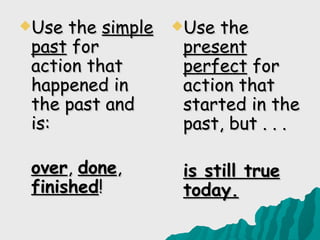 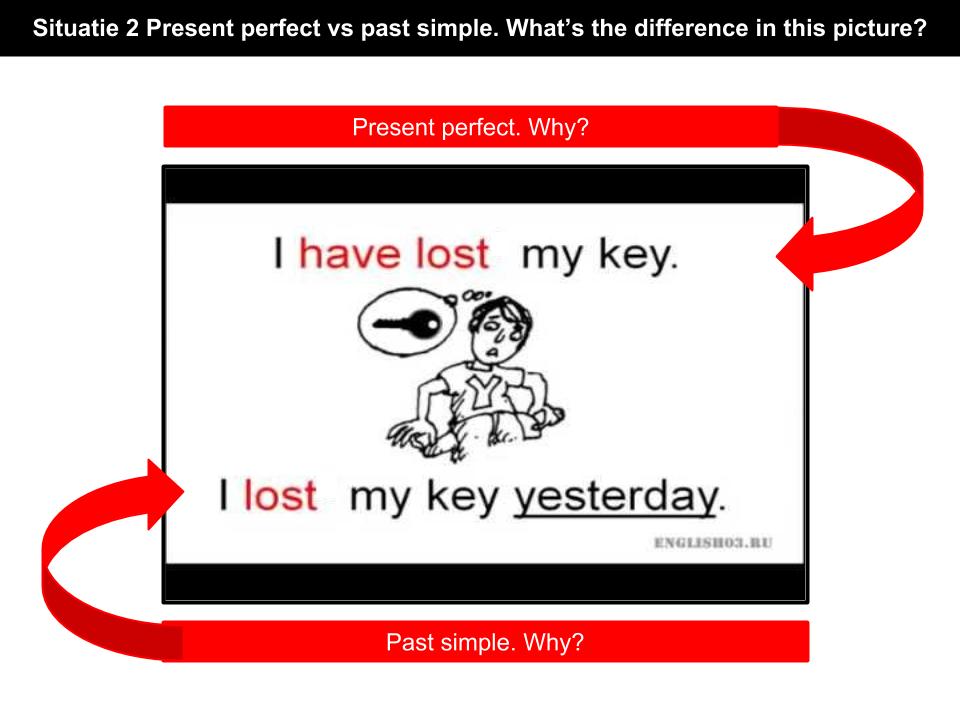 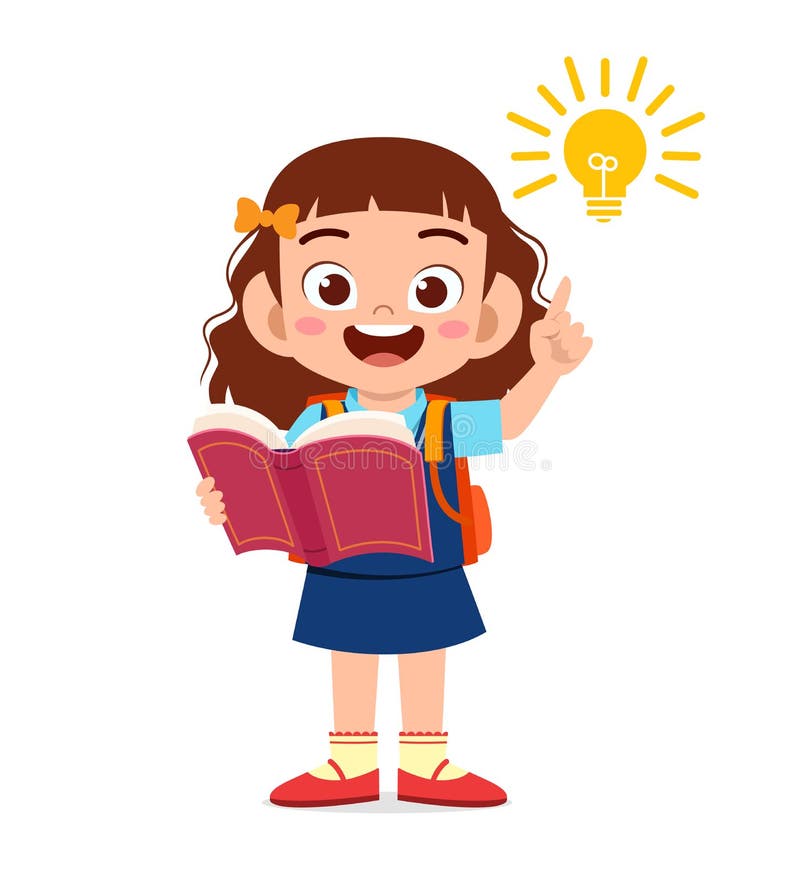 Past Simple
We use the Present Perfect to talk about past actions when the exact time isn’t known. We use the Past Simple when the time is given.
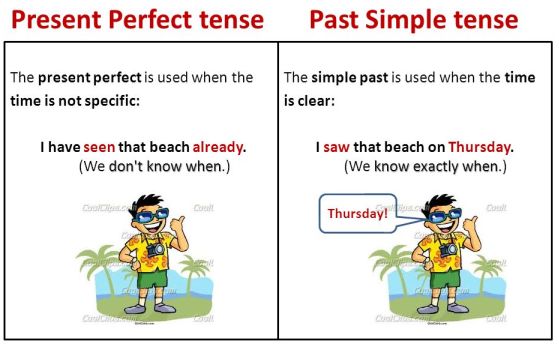 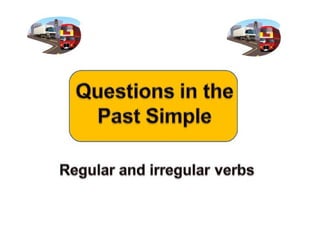 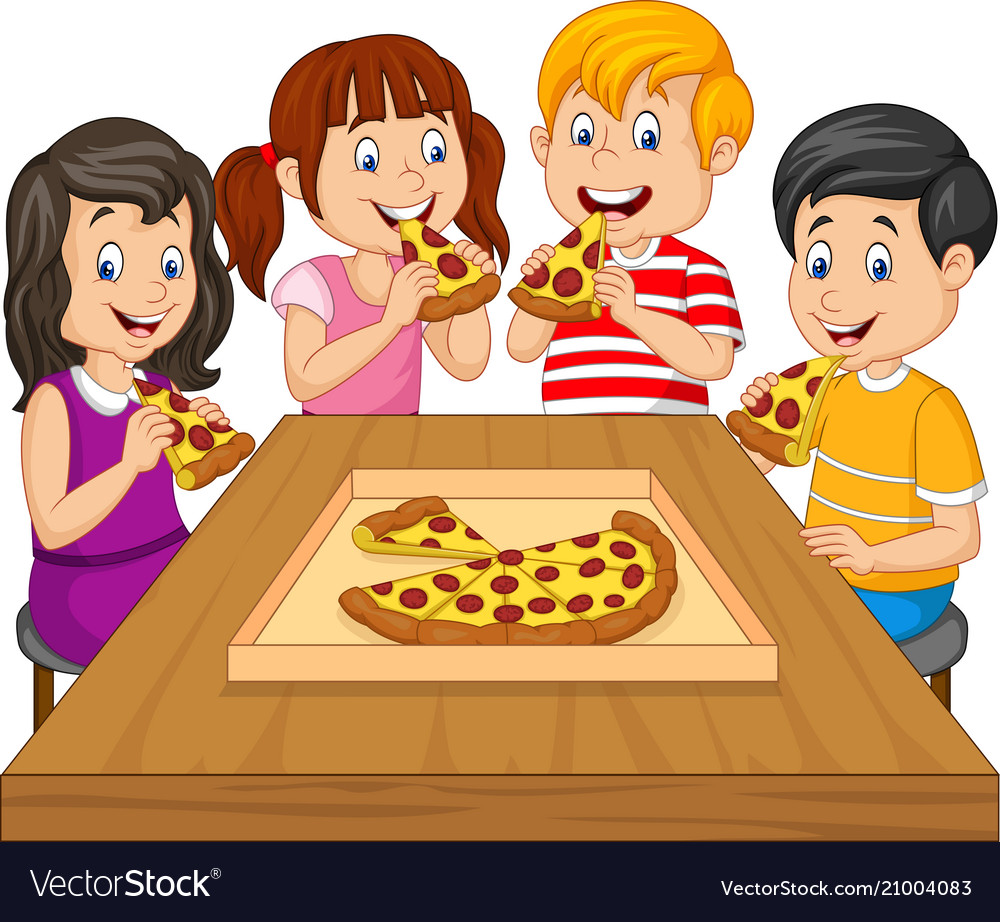 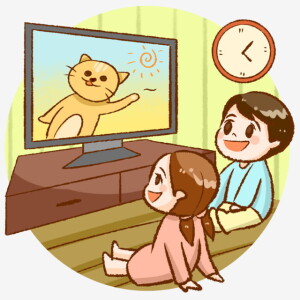 What did they eat for dinner ?
What did they watch last night ?
They ate pizza
They watched cartoons
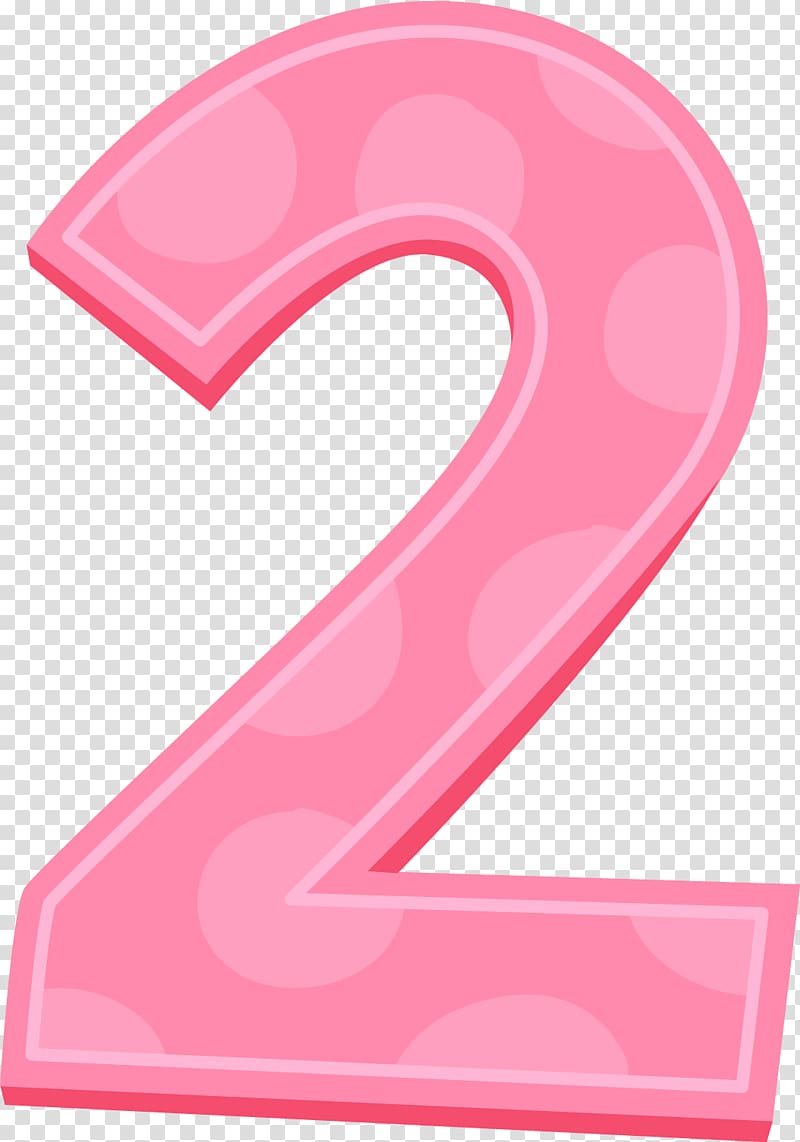 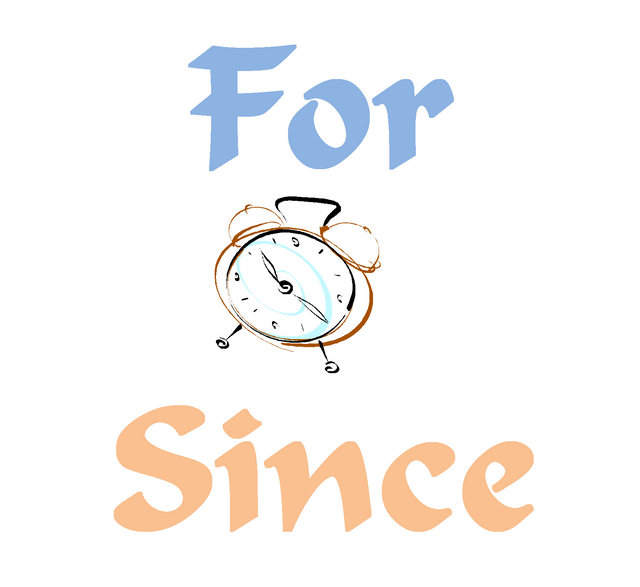 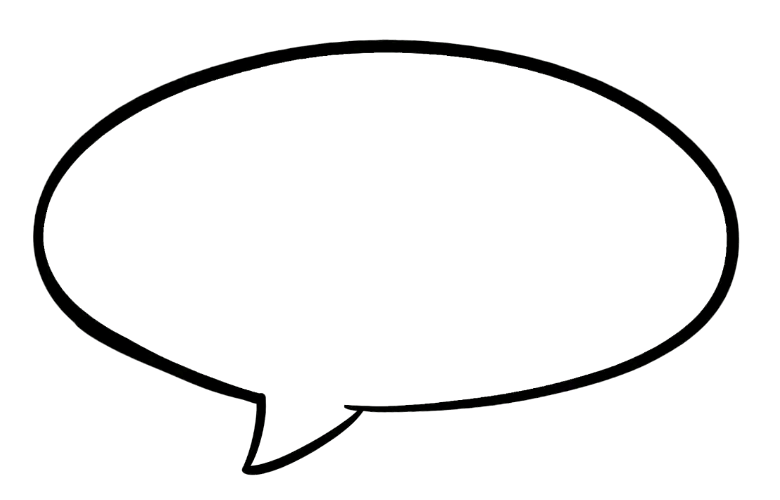 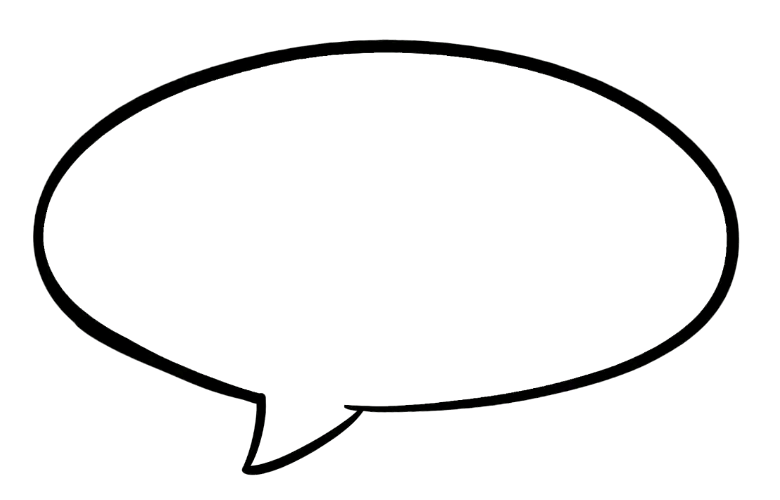 I’ve been in hospital for two weeks
I’ve been in hospital since October
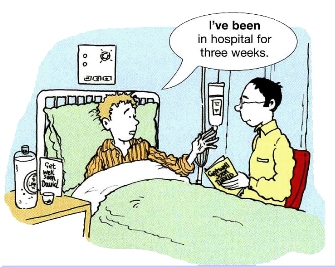 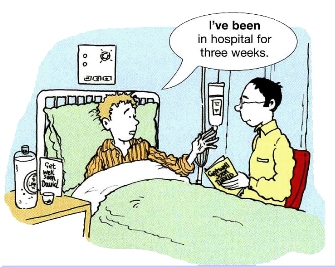 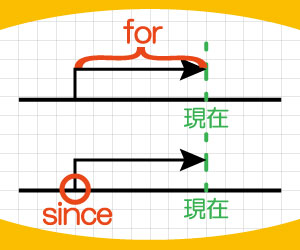 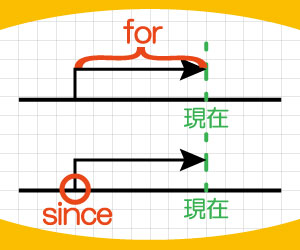 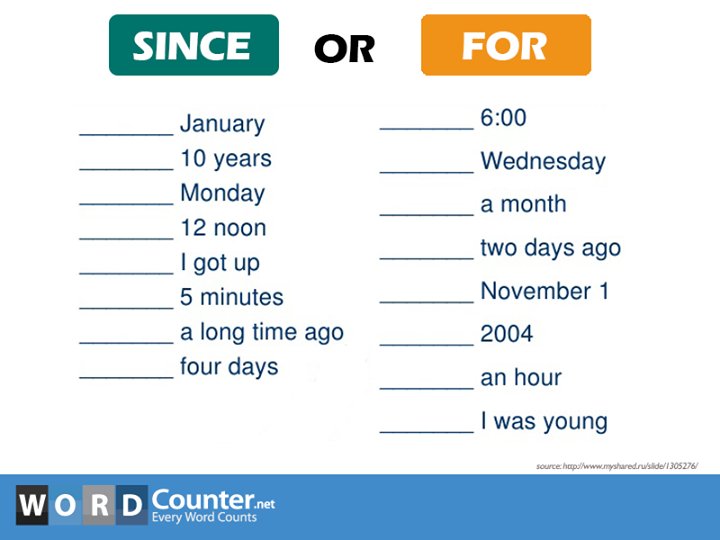 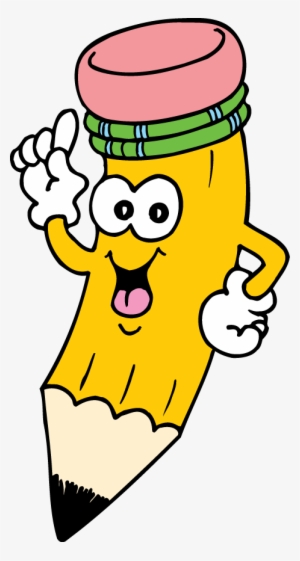 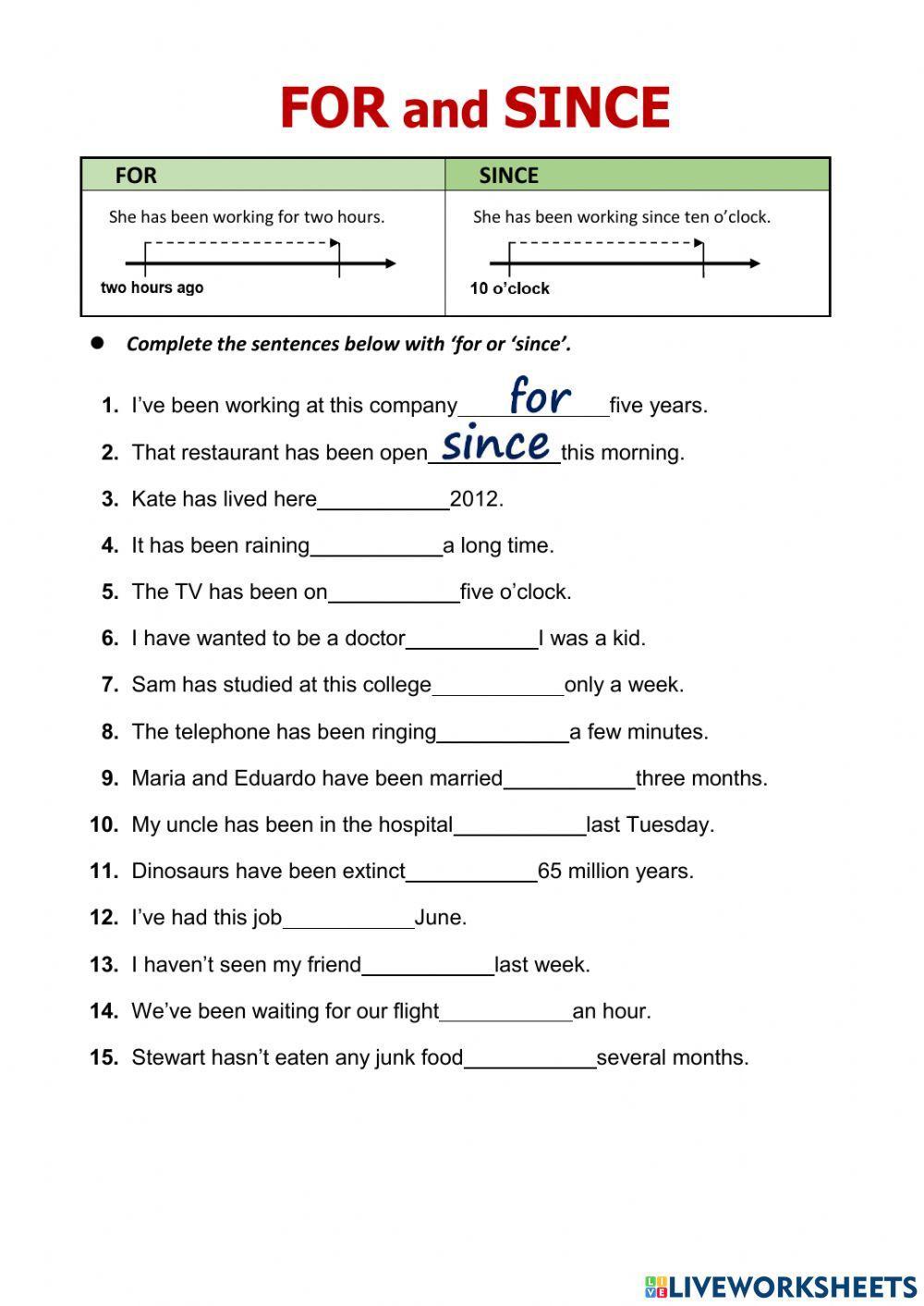 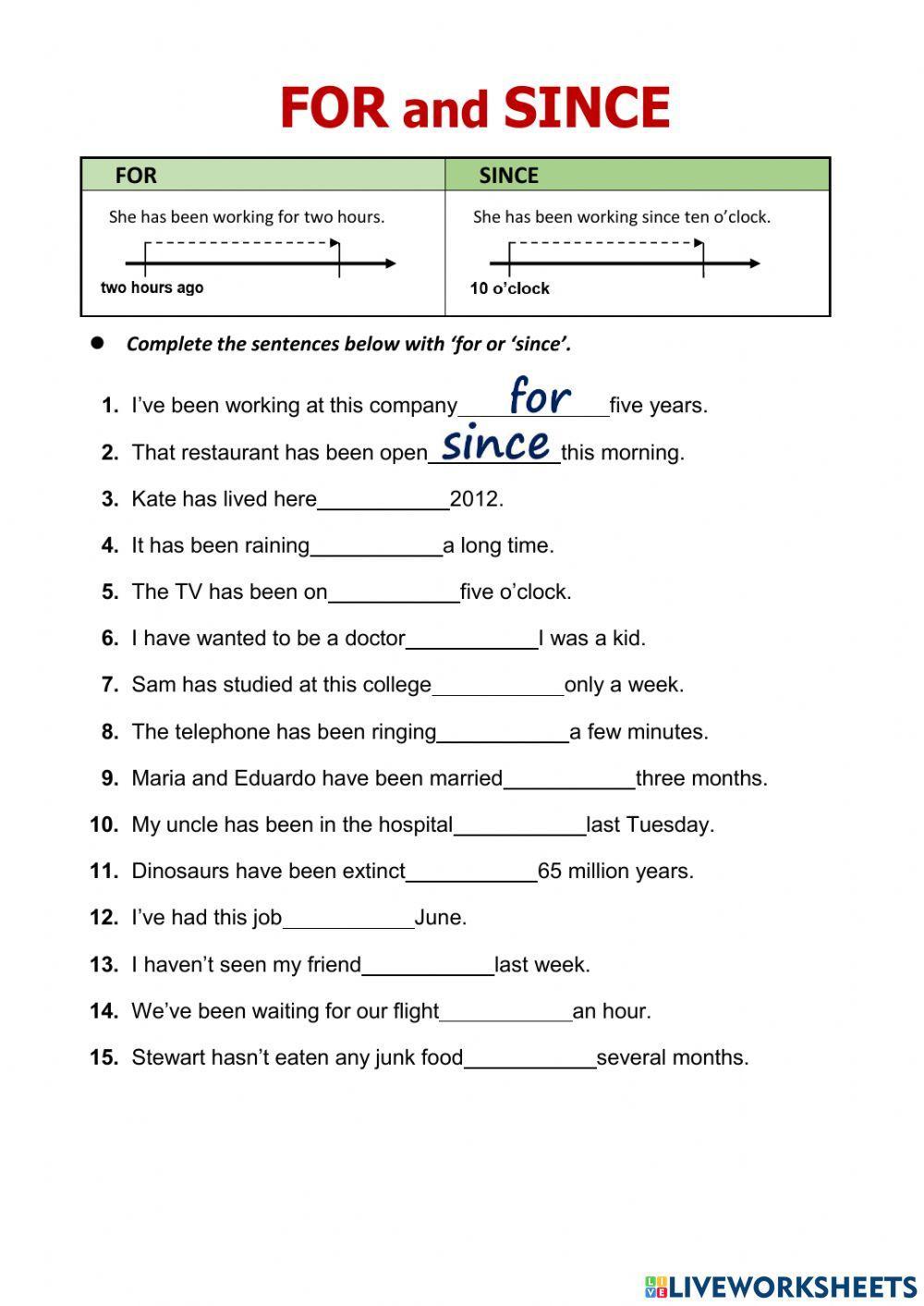 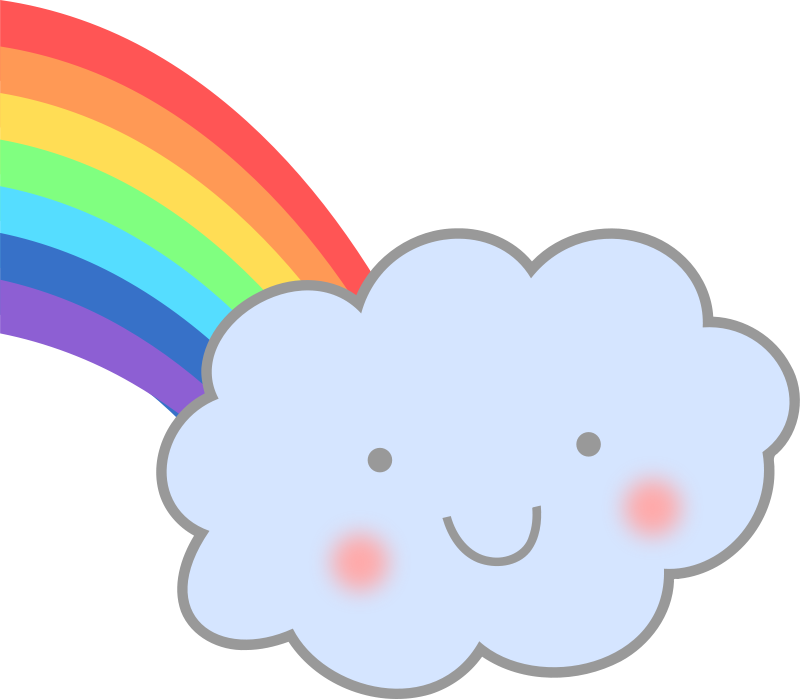 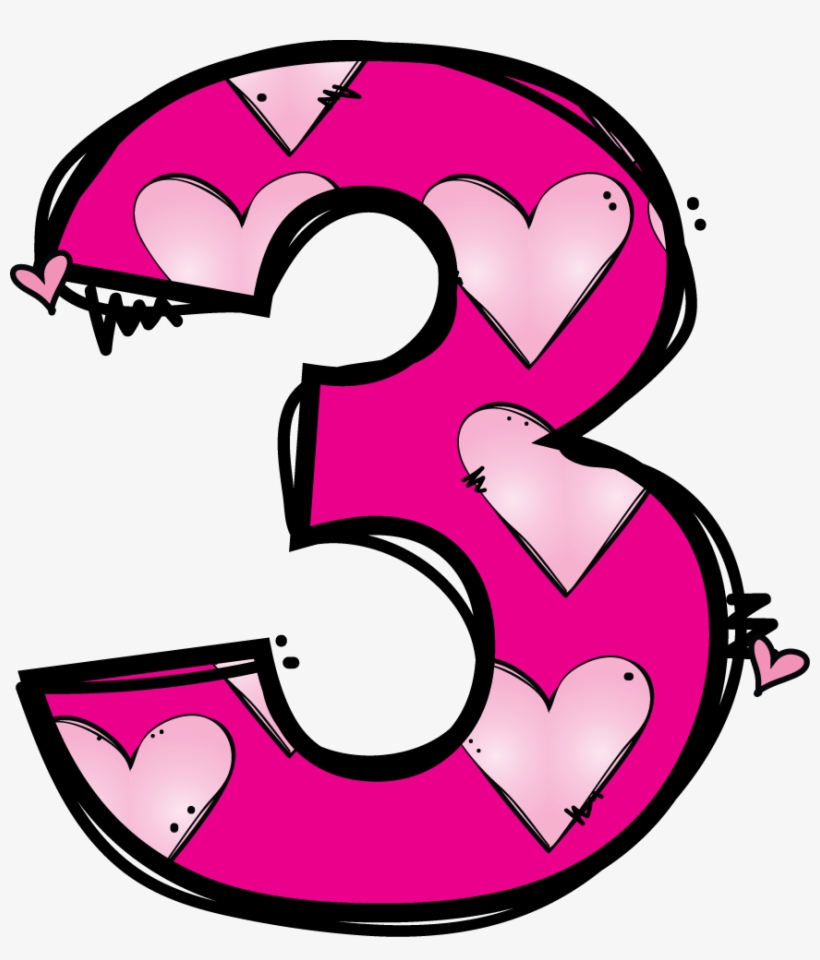 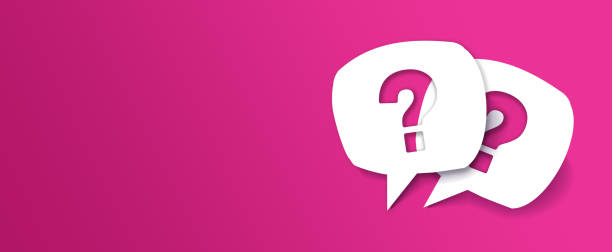 How Long
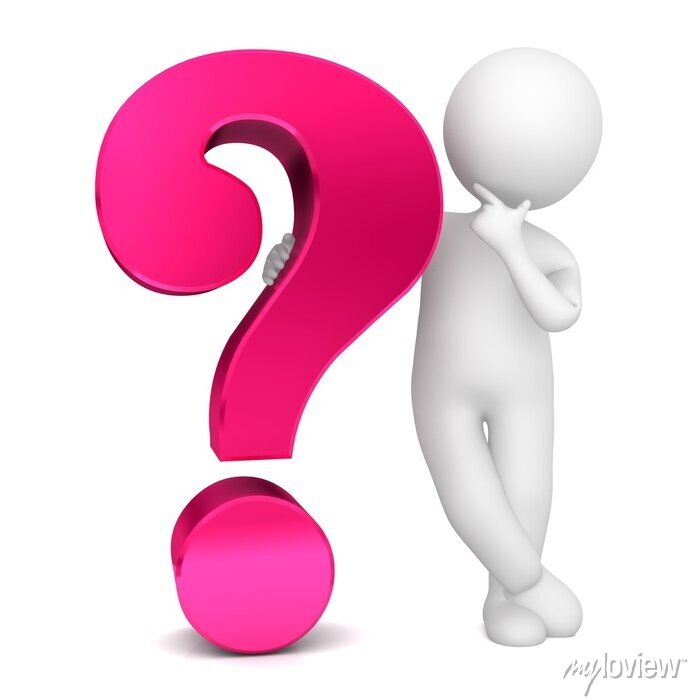 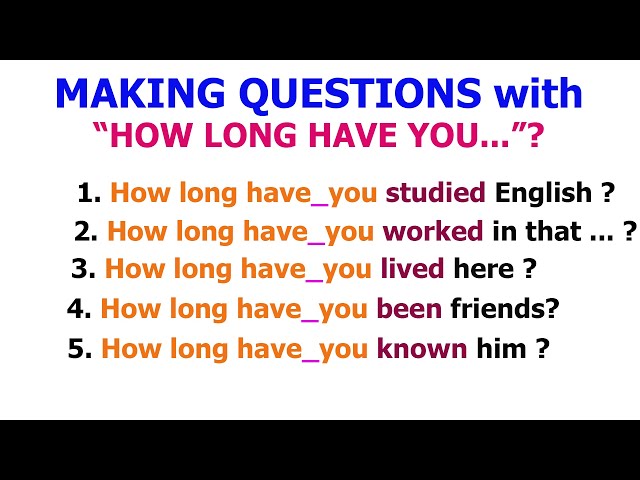 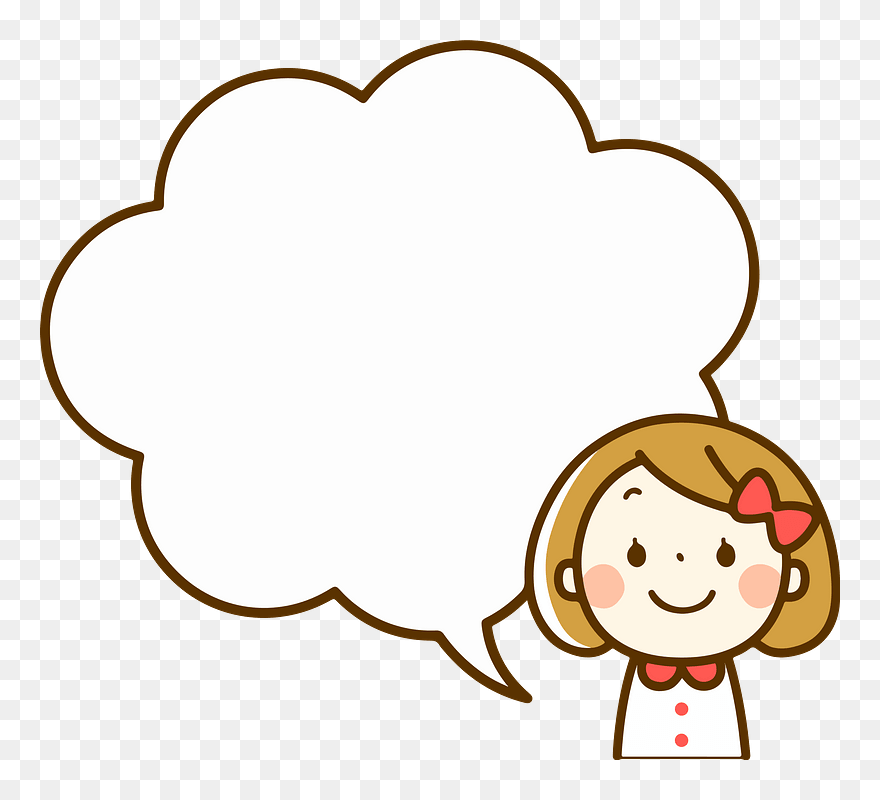 I have studied English…..
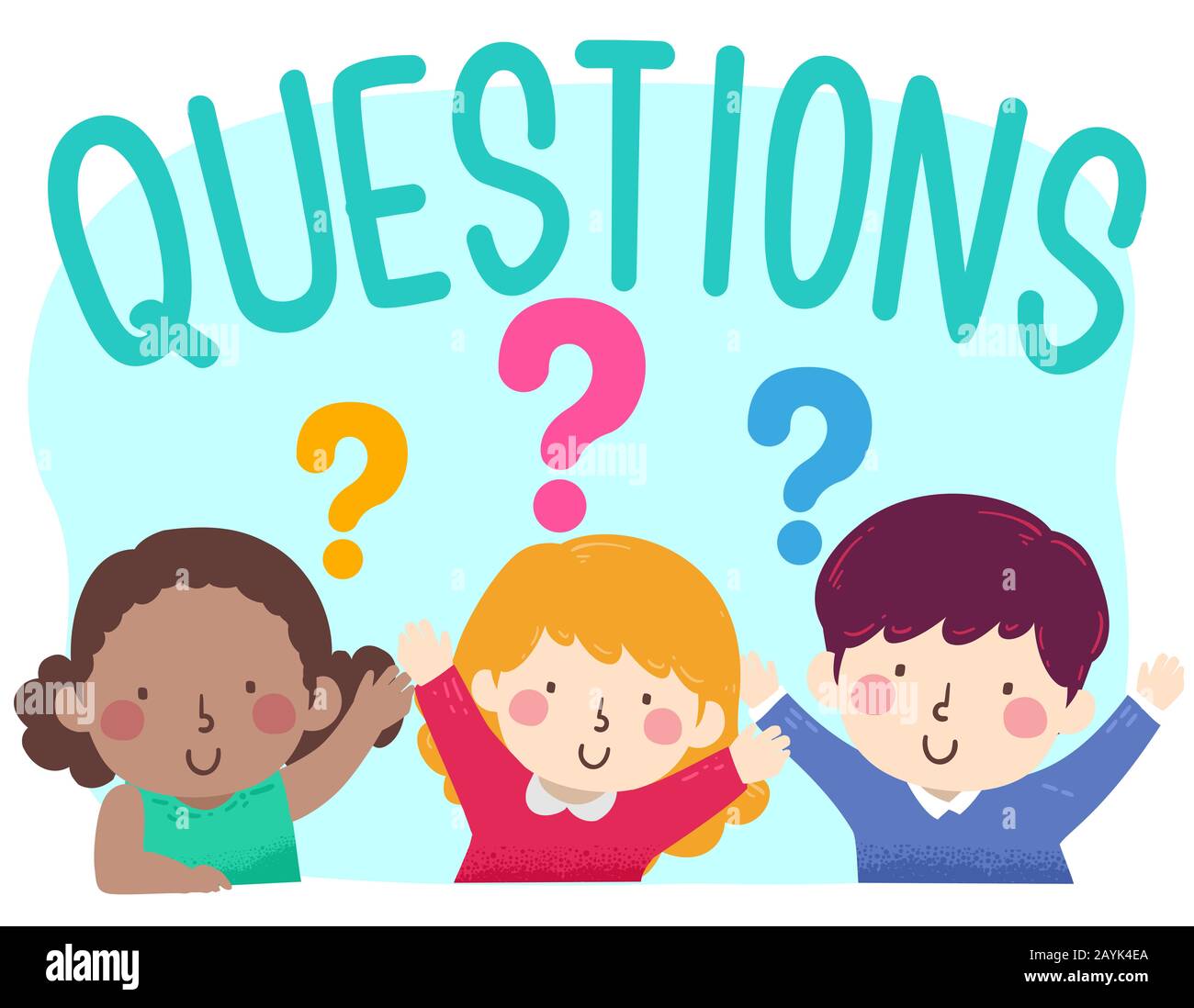 I have worked in this…..
I have lived here…..
We have been 
friends…..
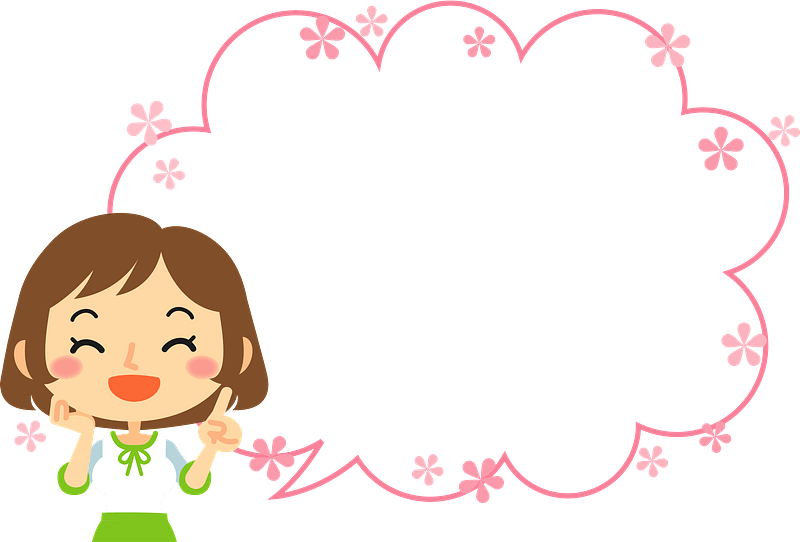 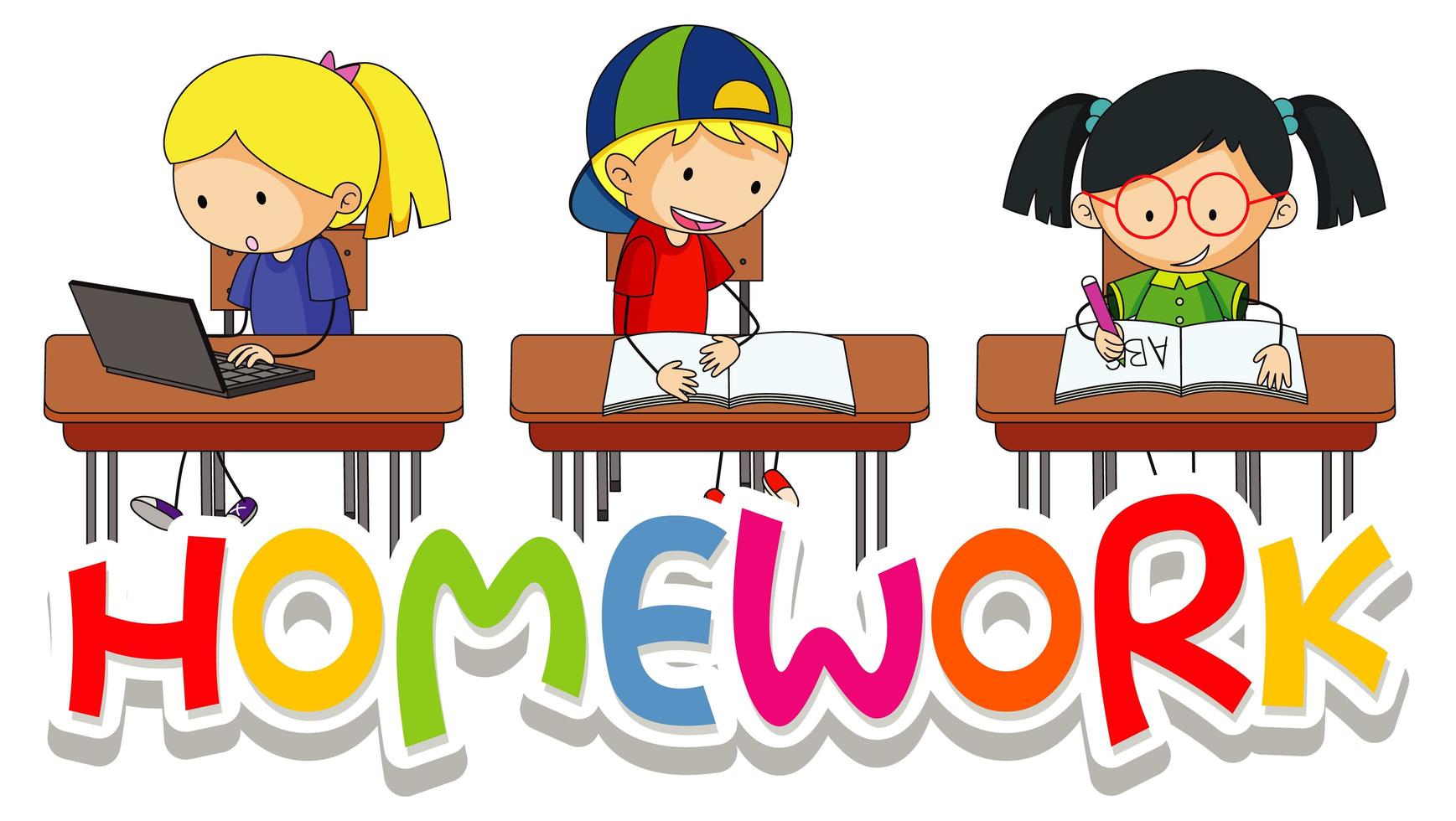 Page 198 B, C
Page 199 E, F
Tr.Kholud
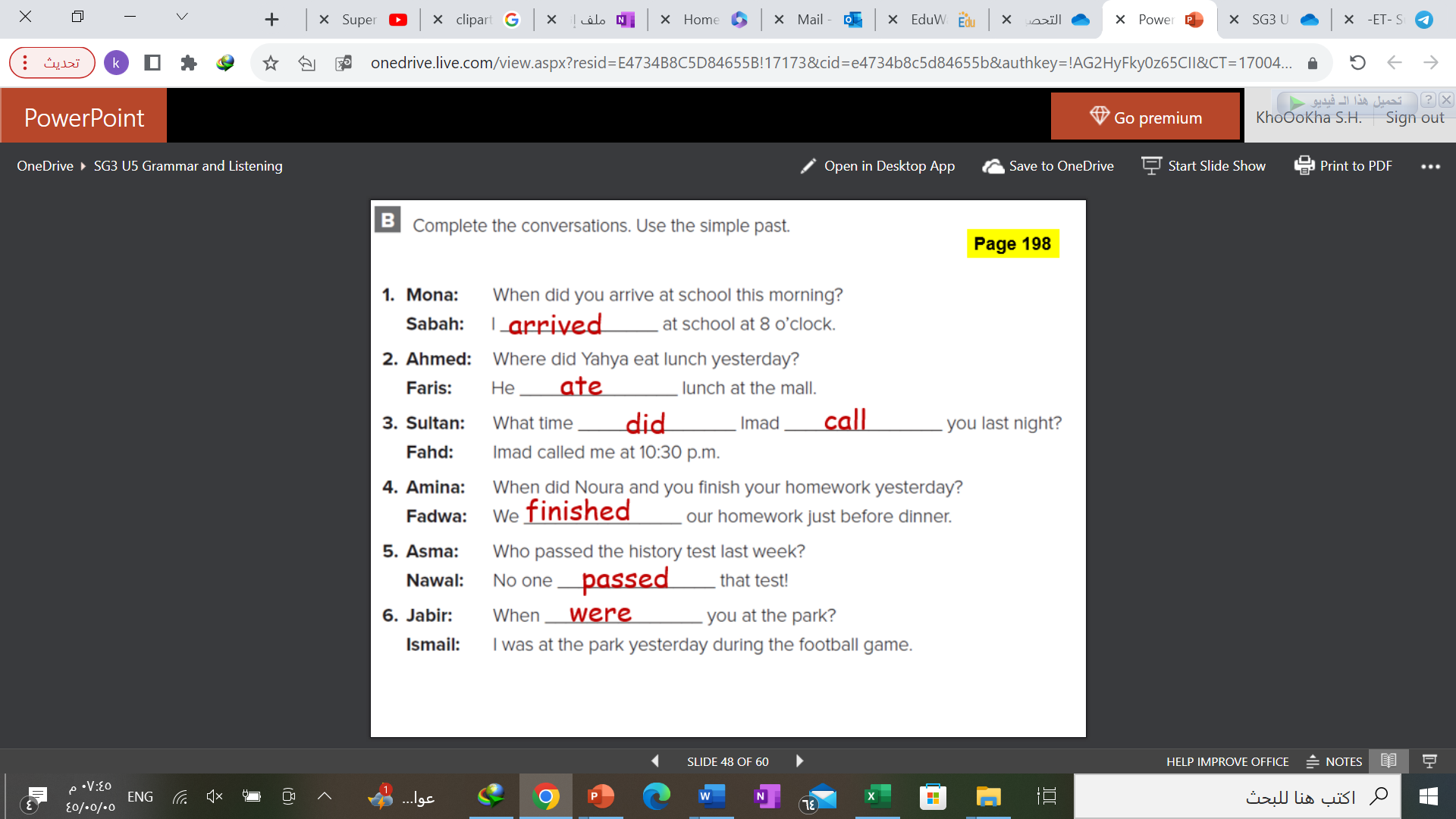 الحاميها
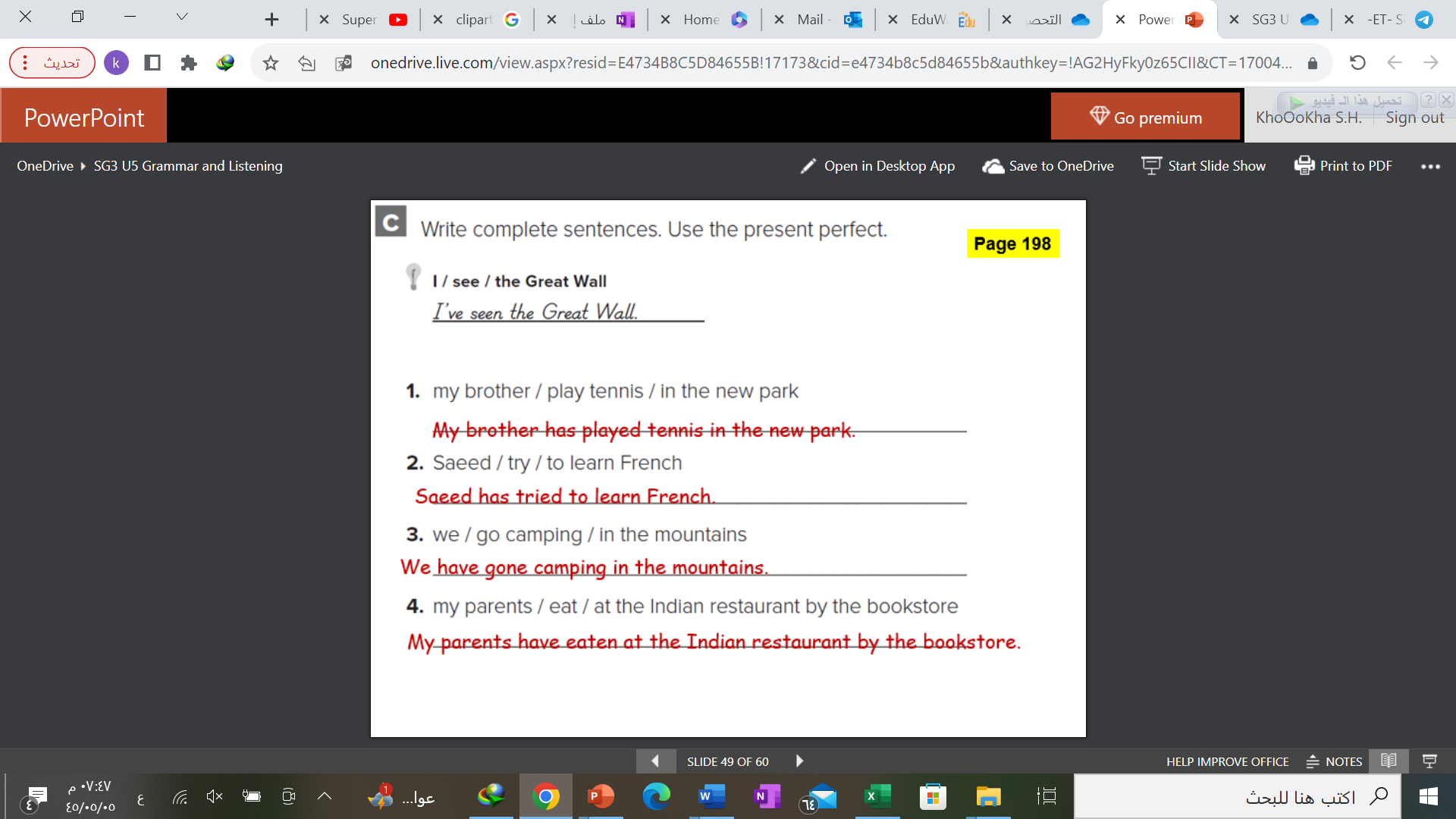 الحاميها
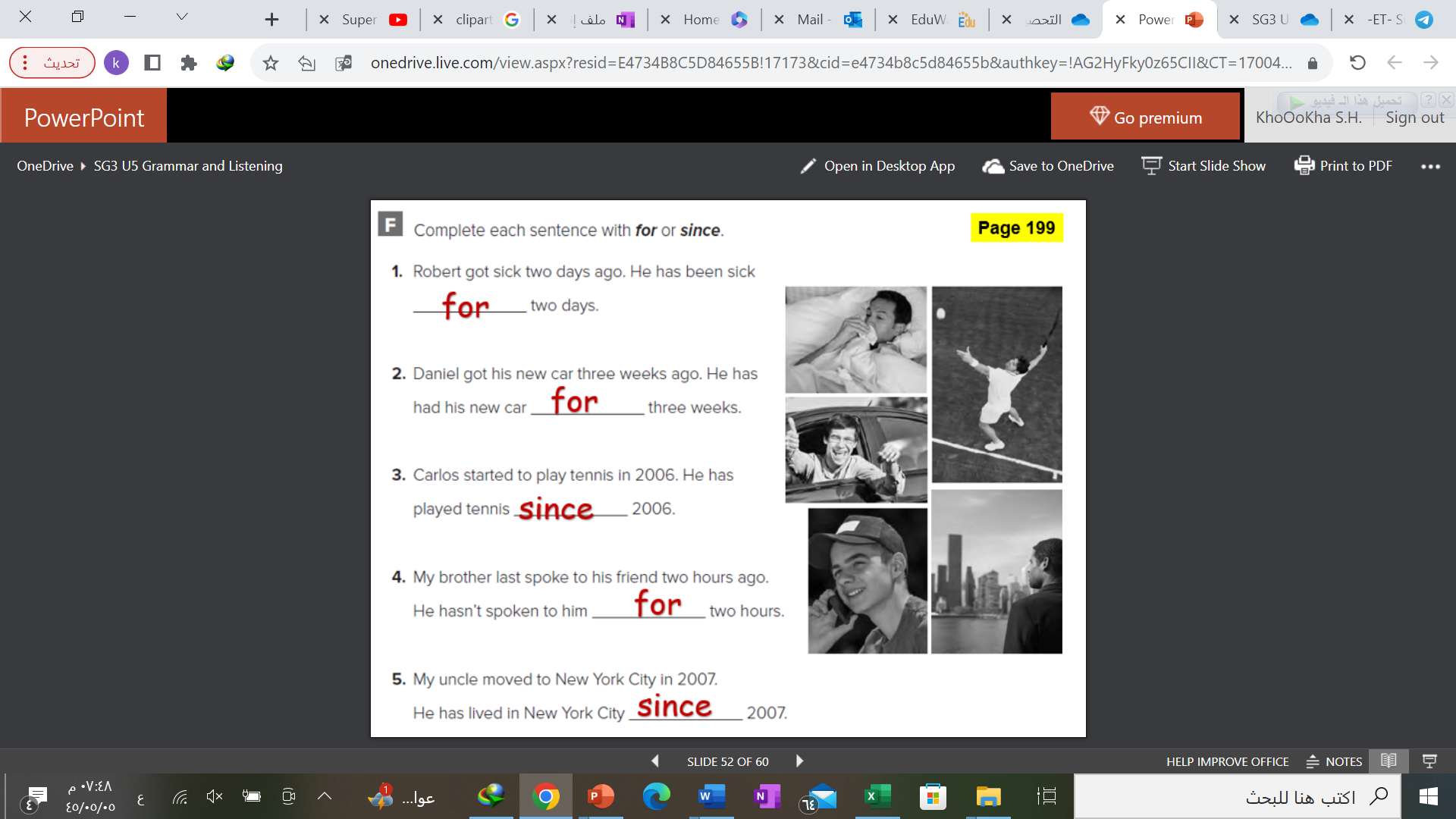 الحاميها